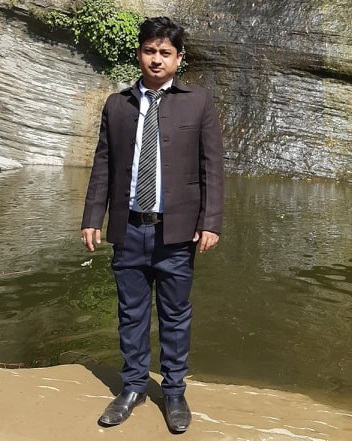 পলাশ চক্রবর্তী
সহকারী শিক্ষক(কম্পিউটার)
চিতোষী আর.এম উচ্চ বিদ্যালয়
শাহরাস্তি, চাঁদপুর।
মোবাইলঃ ০১৮৩৬৮১৫৬৮৭
ই-মেইলঃ palashd2k66@gmail.com
বিষয়ঃ তথ্য ও যোগাযোগ প্রযুক্তি
শ্রেণিঃ সপ্তম 
অধ্যায়ঃ 2য়
সময়ঃ ৫০ মিনিট
তারিখঃ ০১/০৫/২০২০ খ্রি.
ছবিতে আমরা কি দেখতে পাচ্ছি?
একটি টেলিভিশন ও একটি রিমোট কন্ট্রোলার
এখানে রিমোট কম্পিউটারকে কি দিচ্ছে?
ইনপুট বা নির্দেশনা
এখানে টেলিভিশন থেকে আমরা কি পাচ্ছি?
আউটপুট বা ফলাফল
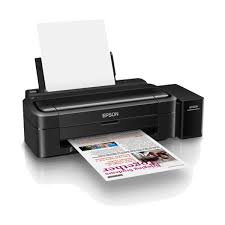 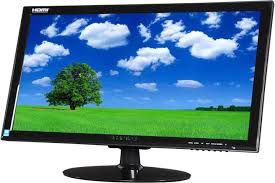 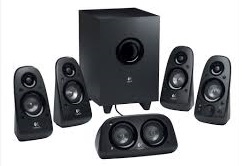 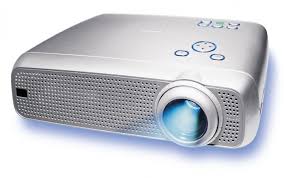 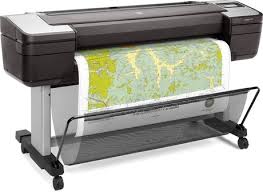 ইনপুট ও আউটপুট ডিভাইস
এই পাঠ শেষে শিক্ষার্থীরা...
১। আউটপুট ডিভাইস কী তা ব্যাখ্যা করতে পারবে;
২। আউটপুট ডিভাইস সমূহ সনাক্ত করতে পারবে;
৩। ইনপুট ও আউটপুট উভয় ডিভাইস হিসাবে কাজ করে এমন ডিভাইস সমূহ সনাক্ত করতে পারবে;
৪। আউটপুট ডিভাইস সমূহের কাজ বর্ণনা করতে পারবে;
৫। ইনপুট ও আউটপুট উভয় ডিভাইস হিসাবে কাজ করে এমন ডিভাইস সমূহের কাজ বর্ণনা করতে পারবে;
আউটপুট ডিভাইস
Output শব্দটিতে দুটি শব্দের মিশ্রণ রয়েছে।
Out ও Put
Out মানে হলো বাইরে এবং put মানে হলো রাখা।
সম্পূর্ণ শব্দটির অর্থ হলো “বাইরে রাখা”।
মানে, কম্পিউটারে প্রসেস হওয়া প্রত্যেকটি ডাটা, এই output device গুলির মাধ্যমে কম্পিউটার বাইরে বের করে বা রাখে।
অর্থ্যাৎ যে সকল ডিভাইসের মাধ্যমে ফলাফল প্রদর্শিত হয়, তাদেরকে আউটপুট ডিভাইস বলে। যেমন- মনিটর, প্রিন্টার, স্পিকার ইত্যাদি।
আউটপুট ডিভাইস
কম্পিউটারের ভেতর যা কিছু ঘটে তা দেখানোর জন্য মনিটর ব্যবহার করা হয়।
মনিটর
একক কাজ
আউটপুট ডিভাইস কাকে বলে?
৩ টি আউটপুট ডিভাইসের নাম বল।
আউটপুট ডিভাইস
কোন কিছু (যেমন-বই, চিঠিপত্র ইত্যাদি) ছাপানোর কাজে প্রিন্টার ব্যবহার করা হয়।
প্রিন্টার
প্রিন্টারের প্রকারভেদ
প্রিন্টার
ইঙ্কজেট প্রিন্টার
লেজার প্রিন্টার
ডট ম্যাট্রিক্স প্রিন্টার
প্রিন্টারের প্রকারভেদ
ছাপার ব্যয় অনেক কম তাই এই প্রিন্টারটি অত্যন্ত জনপ্রিয়। তবে এতে নিখুঁত ছাপার কাজ করা যায় না এবং ছাপার গতি অনেক ধীর।
ডট ম্যাট্রিক্স প্রিন্টার
প্রিন্টারের প্রকারভেদ
ছবি প্রিন্ট করার জন্য এটি বেশি ব্যবহার করা হয়। এর ছাপার ব্যয় তুলনামূলক বেশি।
ইঙ্কজেট প্রিন্টার
প্রিন্টারের প্রকারভেদ
সাধারণ ছাপা এবং ছবি প্রিন্ট উভয় ধরনের কাজেই লেজার প্রিন্টার অত্যন্ত জনপ্রিয়। এর ছাপার গতি ও মান অত্যন্ত উন্নত ও নিখুঁত।
লেজার প্রিন্টার
আউটপুট ডিভাইস
আর্কিটেকচারাল নকশা, মানচিত্র বা গ্রাফের নিখুঁত ও অনেক বড় কাগজে প্রিন্ট করার ক্ষেত্রে এটি ব্যবহৃত হয়।
প্লটার
আউটপুট ডিভাইস
সাউন্ড কার্ড বা রিসিভার থেকে সৃষ্ট বৈদ্যুতিক তরঙ্গকে শ্রবণযোগ্য শব্দতরঙ্গে রূপান্তরিত করা স্পিকারের কাজ।
স্পিকার
আউটপুট ডিভাইস
কানের কাছাকাছি নিয়ে শব্দ শোনার জন্য হেডফোন ব্যবহার করা হয়। একে হেডসেট বা এয়ারফোনও বলা হয়।
হেডফোন
আউটপুট ডিভাইস
মাল্টিমিডিয়া প্রজেক্টর সাধারণত প্রেজেন্টেশনের কাজে ব্যবহার করা হয়। এটি ডিজিটাল ইমেজকে যে কোনো সমতলে যেমন- দেয়াল বা ডেস্কের উপর বড় করে ফেলতে পারে।
মাল্টিমিডিয়া প্রজেক্টর
দলগত কাজ
তোমাদের বিদ্যালয়ে ব্যবহারের জন্য কোন ধরনের প্রিন্টার উপযুক্ত, দলে আলোচনা করে যুক্তিসহ উপস্থাপন কর।
ইনপুট ও আউটপুট ডিভাইস
টাচ স্ক্রিন একই সাথে ইনপুট ও আউটপুট উভয় ডিভাইস হিসেবে কাজ করে।
টাচ স্ক্রিন
ইনপুট ও আউটপুট ডিভাইস
এটি ডিজিটাল উপাত্তকে এনালগ শব্দে রূপান্তর করে স্পিকারে পাঠিয়ে দেয় ।
সাউন্ড কার্ড
ইনপুট ও আউটপুট ডিভাইস
গ্রাফিক্স কার্ডের কারনেই কম্পিউটার বা মোবাইলের পর্দায় ছবি দেখা যায় ।
গ্রাফিক্স কার্ড
মূল্যায়ন
CRT এর পূর্ণরূপ কি?
উঃ Cathode Ray Tube.
LED প্রজেক্টরের ল্যাম্প কত ঘন্টা ব্যবহারের পর পরিবর্তন কত্রে হয়?
উঃ চার হাজার ঘন্টা।
ইনপুট ও আউটপুট উভয় ডিভাইস হিসেবে কাজ করে এমন ৩টি ডিভাইসের নাম বল।
উঃ টাচ স্ক্রিন, সাউন্ড কার্ড, গ্রাফিক্স কার্ড।
বাড়ির কাজ
যেকোন ৫টি আউটপুট ডিভাইসের নাম লিখে তাদের কাজ বর্ণনা কর।
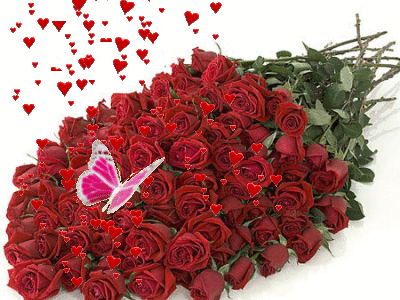 সবাইকে ধন্যবাদ